McGill University
Pre-survey Meeting withProgram Directors
Date: September 12, 2012 at 8:30 a.m.
Osler Amphitheatre
Objectives of the Meeting
To review the:
Accreditation Process
New Categories of Accreditation
Standards of Accreditation
Pilot Accreditation Process
Role of the:
Program director
Department chairs
Residents
Conjoint Visit
Planning
Organization
Conduct
Share the cost
One decision taken at the Royal College Accreditation Committee
3
Collège des médecins du Québec
Mission
To promote quality medicine so as to protect the public and help improve the health of Quebecers.
Since 1847
In Quebec, legal responsibility for the accreditation of residency programs is assigned to the CMQ pursuant to regulations made under the Loi médicale and the Code des professions.
4
Royal College of Physicians and Surgeons of Canada
Mission
To improve the health and care of Canadians by leading in medical education, professional standards, physician competence and continuous enhancement of the health system.
Since 1929
A special Act of Parliament established The Royal College of Physicians and Surgeons of Canada to oversee postgraduate medical education for medical and surgical specialties.
5
Accreditation
Is a process to:
Improve the quality of postgraduate medical education
Provide a means of objective assessment of residency programs for the purpose of Royal College accreditation
Assist program directors in reviewing conduct of their program
Based on Standards
6
Pilot Accreditation Process
McGill University is one of three universities participating in a pilot accreditation process!

Survey will be conducted in two distinct parts:
A Standards review
B Standards review

Details for the pilot process will be discussed later in presentation
7
Six-Year Survey Cycle
1
6
Monitoring
5
2
3
4
Internal Reviews
Process for Pre-Survey Questionnaires
University
Questionnaires
Specialty Committee
Questionnaires
Royal College
Comments
Questionnaires &
Comments
Comments
Program Director
Surveyor
9
Role of the Specialty Committee
Prescribe requirements for specialty education
Program standards
Objectives of training
Specialty training requirements
Examination processes
FITER
Evaluates program resources, structure and content for each accreditation review
Recommends a category of accreditation to the Accreditation Committee
10
Composition of a Specialty Committee
Voting Members (chair + 5)
Canada-wide representation
Ex-Officio Members
Chairs of exam boards
National Specialty Society (NSS)
Corresponding Members
ALL program directors
11
The Survey Team
Chair - Dr. Mark Walton
Responsible for general conduct of survey
Surveyors 
Resident representatives – FMRQ
Regulatory authorities representative - CMQ
12
Role of the Surveyor
Assess how the program is meeting standards at the time of review/survey

Looking for ‘evidence’
13
Information Given to Surveyors
Revised questionnaire (PSQ) and appendices
Completed by program
Program-specific Standards (OTR/STR/SSA)
Report of last regular survey
Specialty Committee comments
Also sent to PGD / PD prior to visit
Exam results for last six years
Reports of mandated Royal College/CMQ reviews since last regular survey, if applicable
14
The Survey Schedule
Includes:
Document review (30 min)
Meetings with:
Program director (75 min)
Department chairs (30 min)
Residents – per group of 20 (60 min)
Teaching staff (60 min)
Residency Program Committee (60 min)
15
The Survey Schedule
Document review (30 min)
Residency Program Committee Minutes
Resident Assessments
Picked at random from each year
Resident in trouble/remediation
16
Residency Program Committee – Minutes (B1)
Does Committee fulfill all of its responsibilities?
Provides information on issues discussed and follow-up action taken by RPC
Appropriate representation on Committee
Site coordinator(s)
Resident(s) - elected
Meets regularly, at least quarterly
Attendance
17
Resident Assessments (B6)
Looking at the process for how residents are assessed
e.g. timely, face-to-face meetings
18
Meeting with Program Director
Description of program and review of strengths & challenges
Response to previous weaknesses
Last Royal College/CMQ review
Support for program director
Clarification of PSQ
Review of Specialty Committee comments
Sent by email prior to site visit
Review of Standards
19
Meeting with Department Chair
Overview of strengths & weaknesses
Time & support for program director
Teacher assessments
Resources
To support residency program
Research environment 
Overall, priority of residency program
20
Meeting with ALL Residents
Group(s) of 20 residents (60 min/group)
Looking for balance of strengths & weaknesses
Focus is on Standards
Evaluate the learning environment
Meeting with ALL Residents
Topics to discuss with residents
Objectives
Educational experiences
Service /education balance
Increasing professional responsibility
Academic program / protected time
Supervision
Assessments of resident performance
Evaluation of program / assessment of faculty
Career counseling
Educational environment
Safety
22
Meeting with Faculty
Involvement with program
Goals & objectives
Resources
Assessments
Is teaching valued?
23
Meeting with Residency Program Committee
Program director attends first half of meeting
All members of RPC attend meeting, including resident representatives
Review of responsibilities of Committee
Functioning appropriately
Opportunity for surveyor to provide feedback on information obtained during previous meetings
24
The Recommendation
Survey team discussion
Evening following review
Feedback to program director
Exit meeting with surveyor 
Morning after review
07:30 – 07:45 at the Fairmont The Queen Elizabeth
Survey team recommendation
Category of accreditation
Strengths & weaknesses
25
Categories of Accreditation
New terminology 
Revised and approved by the Royal College, CFPC and CMQ in June 2012.
26
Categories of Accreditation
Accredited program
Follow-up:
Next regular survey 
Progress report within 12-18 months (Accreditation Committee)
Internal review within 24 months
External review within 24 months

Accredited program on notice of intent to withdraw accreditation
Follow-up:
External review conducted within 24 months
27
Categories of AccreditationDefinitions
Accredited program with follow-up at next regular survey
Program demonstrates acceptable compliance with standards.
28
Categories of AccreditationDefinitions
Accredited program with follow-up by College-mandated internal review
Major issues identified in more than one Standard
Internal review of program required and conducted by University
Internal review due within 24 months
29
Categories of AccreditationDefinitions
Accredited program with follow-up by external review
Major issues identified in more than one Standard AND concerns -
are specialty-specific and best evaluated by a reviewer from the discipline, OR
have been persistent, OR
are strongly influenced by non-educational issues and can best be evaluated by a reviewer from outside the University
External review conducted within 24 months
College appoints a 2-3 member review team 
Same format as regular survey
30
Categories of AccreditationDefinitions
Accredited program on notice of intent to withdraw accreditation
Major and/or continuing non-compliance with one or more Standards which calls into question the educational environment and/or integrity of the program
External review conducted by 3 people 
(2 specialists + 1 resident) within 24 months 
At the time of the review, the program will be required to show why accreditation should not be withdrawn.
31
After the Survey
survey team
Reports
Reports
specialty committee
royal college
university
Report &
Response
Responses
Recommendation
Reports & Responses
accreditation committee
32
The Accreditation Committee
Chair + 16 members
Ex-officio voting members (6)
Collège des médecins du Québec (1)
Medical Schools (2)
Resident Associations (2)
Regulatory Authorities (1)
Observers (9)
Collège des médecins du Québec (1)
Resident Associations (2)
College of Family Physicians of Canada (1)
Regulatory Authorities (1)
Teaching Hospitals (1)
Resident Matching Service (1)
Accreditation Council for Graduate Medical Education (2)
33
Information Available to the Accreditation Committee
All pre-survey documentation available to surveyor
Survey report
Program response
Specialty Committee recommendation
History of the program
34
The Accreditation Committee
Decisions
Accreditation Committee meeting 
June 2013
Dean & postgraduate dean attend 
Sent to
University
Specialty Committee
Appeal process is available
35
Preparing for the Survey Role of the Program Director
Pre-Survey
Complete questionnaire (PSQ)
Inform teaching faculty
Meet with residents
Organize documents 
Develop schedule
Tours of wards/clinics/ORs not necessary
Coordinate transportation arrangements
36
Role of the Program Director
During Survey
Logistics
Schedule
Remind participants
Ensure ALL residents meet with surveyor
Off-site residents by tele/video-conferencing
Transportation 
Exit meeting with surveyor
Morning after review
07:30 – 07:45 / Fairmont The Queen Elizabeth
37
General Standards of Accreditation
“A” Standards
Apply to University, specifically the PGME office

“B” Standards
Apply to EACH residency program
Updated January 2011
38
“A” Standards
Standards for University & Education Sites
	A1	University Structure
	A2	Sites for Postgraduate Medical 				Education
	A3	Liaison between University and 			Participating Institutions
39
“B” Standards
Standards for EACH residency program
	B1	Administrative Structure
	B2	Goals & Objectives
	B3	Structure and Organization of the			Program
	B4	Resources
	B5	Clinical, Academic & Scholarly 				Content of the Program
	B6	Assessment of Resident Performance
40
B1 – Administrative Structure
1.1	Program Director
Overall responsibility for program
Acceptable qualifications
Royal College/CMQ certification
Sufficient time & support
Generally interpreted as non-clinical time for program administration
Impact to operation of program
41
B1 – Administrative Structure
1.2	Residency Program Committee (RPC)
Representative from each site & major component
Resident member of Committee
Elected by the residents
Accountability
Meets regularly, 4 times/year; keeps minutes
Communicates regularly with members of program, department, residents
RPC members responsible for bilateral flow of communication with the specific constituencies they represent
42
B1 – Administrative Structure
1.3	Responsibilities of RPC
Planning and operation of program 
Opportunities for residents to attain competencies
Selection of residents
Assessment & promotion of residents
Organize remediation or probation
Appeal mechanism
Career planning & counseling
Manage stress
Residents awareness
43
B1 – Administrative Structure
1.3	Responsibilities of RPC
Ongoing program review
Clinical and academic components
Resources and facilities
Teachers
Feedback mechanisms
Learning environment
Anonymous
Resident safety
Written policy
44
B1 – Administrative Structure
1.4	Site Coordinator
Active liaison

1.5	Research coordinator

1.6	Environment of inquiry and scholarship
45
B1 – Administrative Structure “Pitfalls”
Program director autocratic
Residency Program Committee dysfunctional
Unclear Terms of Reference (membership, tasks and responsibilities)
Agenda and minutes poorly structured
Poor attendance
Department chair unduly influential
RPC is conducted as part of a Dept/Div meeting
No resident voice
46
B2 – Goals & Objectives
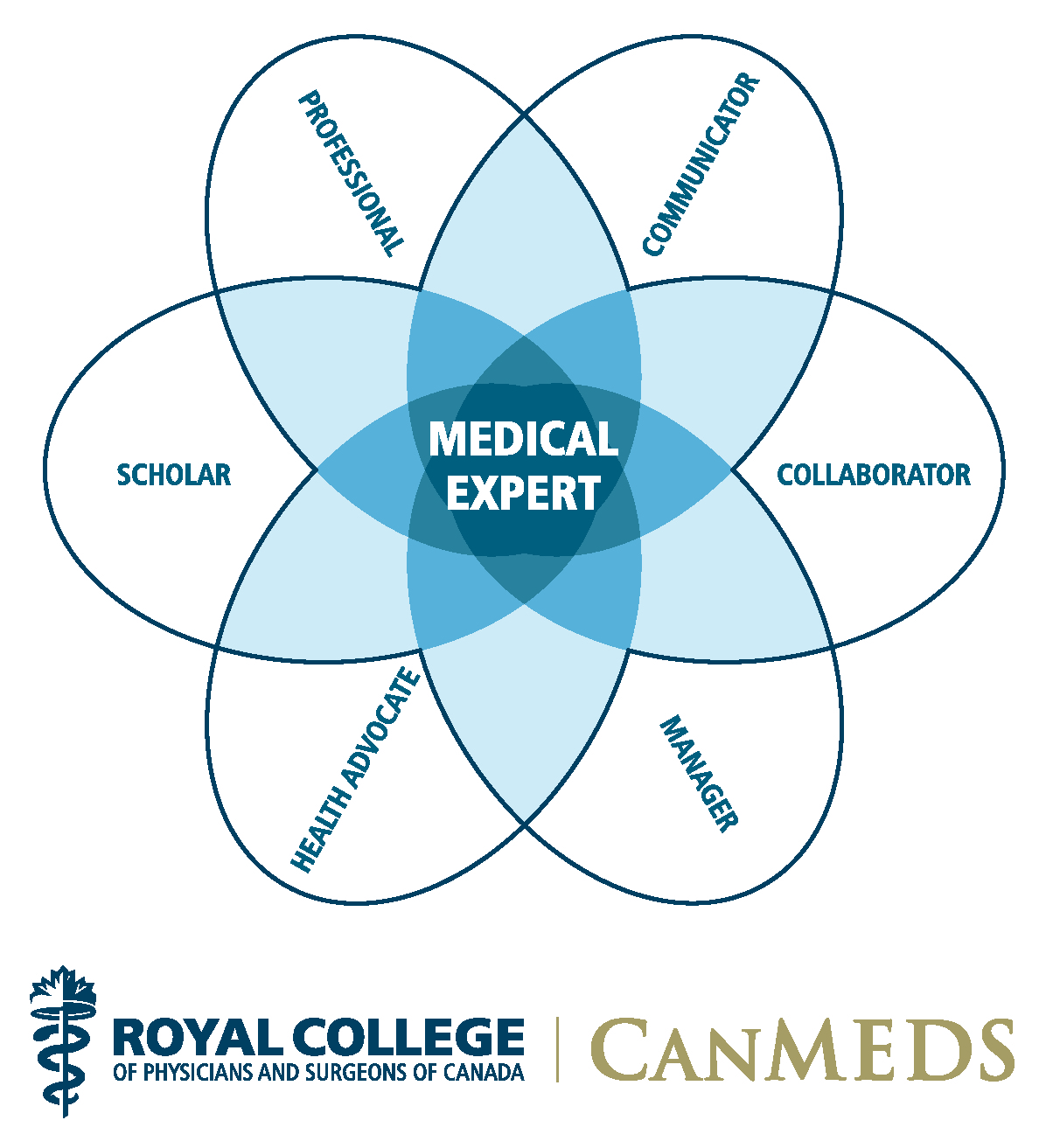 2.1	Overall statement 
2.2	Structure to reflect the
	CanMEDS competency
Used in planning & assessment
   of residents
2.3	Rotation-specific
Used in planning & assessment of residents
2.4	Resident & staff have copies
Used in teaching, learning, assessment
Learning strategies developed at start of rotation
2.5	Regular review
At least every two years
47
B2 – Goals and Objectives“Pitfalls”
Missing CanMEDS roles in overall structure
Okay to have rotations in which all CanMEDS roles may not apply (research, certain electives)
Goals and objectives not used by faculty/residents
Goals and objectives dysfunctional – does not inform evaluation
Goals and objectives not reviewed regularly
48
B3 – Structure & Organization
3.1	Program provides all components of training as outlined in the specialty-specific documents	
Objectives of training (OTR)
Specialty training requirements (STR)
Specific standards of accreditation (SSA)
3.2	Appropriate supervision	
According to level of training, ability/competence and experience
3.3	Increasing professional responsibility
3.4	Senior resident role
3.5	Balance of service and education 
Ability to follow academic sessions
49
B3 – Structure & Organization
3.6	Equivalent opportunity for each resident
3.7	Opportunity for electives
3.8	Role of each site clearly defined
3.9	Safe learning/educational environment
 Free from intimidation, harassment or abuse
 Promotes resident safety
3.10	Collaboration with other programs whose residents need to develop expertise in the specialty
50
B3 – Structure & Organization “Pitfalls”
Graded responsibility absent
Service/education imbalance
Service provision by residents should have a defined educational component including evaluation
Educational environment poor
51
B4 – Resources
4.1	Sufficient teaching staff
From appropriate health professions 
4.2	Appropriate number and variety of 	patients, specimens and procedures
Refer to specialty-specific documents
4.3	Clinical services organized to achieve 	educational objectives
Training in collaboration with other disciplines
Inpatient, emergency, ambulatory, community
Age, gender, culture, ethnicity
52
B4 – Resources
4.4	Adequate educational resources
Access to computers, on-line references  
Close proximity to patient care areas
4.5	Access to physical and technical resources in the setting where they are working   
Direct observation/privacy for confidential discussions
Adequate space for residents   
4.6	Adequate supporting facilities
ICU, diagnostic, laboratory
53
B4 – Resources“Pitfalls”
Insufficient faculty for teaching/supervision
Insufficient clinical/technical resources
Infrastructure inadequate
54
B5 – Clinical, Academic & Scholarly Content of Program
Academic program
Organized curriculum
Organized teaching in basic & clinical sciences
"Evidence" of teaching each of the CanMEDS roles
55
B5 – Clinical, Academic & Scholarly Content of Program “Pitfalls”
Organized academic curriculum lacking or entirely resident driven
Poor attendance by residents and faculty
Teaching of essential CanMEDS roles missing
Role modelling is the only teaching modality
56
B6 – Assessment of Resident Performance
6.1	Based on Goals & Objectives
Identified methods of evaluation
Level of performance expected
6.2	Evaluation consistent with 	characteristic being assessed
Based on specialty-specific requirements
6.3	Timely, regular, documented feedback
Face-to-face meetings
6.4	Residents informed of serious concerns
57
B6 – Assessment of Resident Performance “Pitfalls”
Mechanism to monitor, promote, remediate residents lacking
Formative feedback not provided and/or documented
Evaluations not timely (particularly when serious concerns identified), not face to face
Summative evaluation (ITER) inconsistent with formative feedback, unclearly documents concerns/weaknesses
58
Pilot Accreditation Process
Conducted in two separate visits 
PGME and teaching sites – A Standards
November 25-27, 2012
Residency programs – B Standards
March 17-22, 2013
59
PilotAccreditation Process
ALL residency programs
Complete PSQ
Undergo a review, either by
On-site survey, or
PSQ/documentation review, and input from various stakeholders
Process varies depending on group
Mandated for on-site survey
Eligible for exemption from on-site survey
Selected for on-site survey
60
Programs Mandated for On-site Survey
Scheduled for On-site Reviewin March 2013
Criteria
Core specialties
General Surgery, Internal Medicine, Obstetrics & Gynecology Pediatrics, Psychiatry
Palliative Medicine
Conjoint Royal College/CFPC program
Program Status
Not on full approval since last regular survey
New program which has not had a mandated internal review conducted
61
Process for Programs Mandated for On-site Review
Process remains the same
PSQ Review
Specialty Committee
On-site survey by surveyor
Survey team recommendation
Survey report
Specialty Committee
Final decision by Accreditation Committee
Meeting in June 2013
Dean & postgraduate dean attend
62
Programs Eligible forExemption from On-site Review
Criteria
Program on full approval since last regular on-site survey
63
Process for Programs Eligible for Exemption
PSQ and documentation review
Accreditation Committee reviewer
Specialty Committee
Recommendations to exempt
Accreditation Committee reviewer
Specialty Committee
Postgraduate dean
Resident organization (FMRQ)
Steering Committee (AC) Decision
Review of recommendations
Exempted: on-site survey not required
Not exempted: program scheduled for on-site survey in March
Selected program (random)
University notified in December 2012
64
Contact Information
COLLÈGE DES MÉDECINS DU QUÉBEC  

mlamer@cmq.org
514-933-4441
Direction des études médicales
Dr. Anne-Marie MacLellan
Director

Marjolaine Lamer
Coordinator
Mélanie Caron
Accreditation Agent
ROYAL COLLEGE
 

accred@royalcollege.ca
613-730-6202
Office of Education
Margaret Kennedy
Assistant Director
Accreditation & Liaison
Lise Dupéré
Manager, Educational Standards Unit
Sylvie Lavoie
Survey Coordinator
65
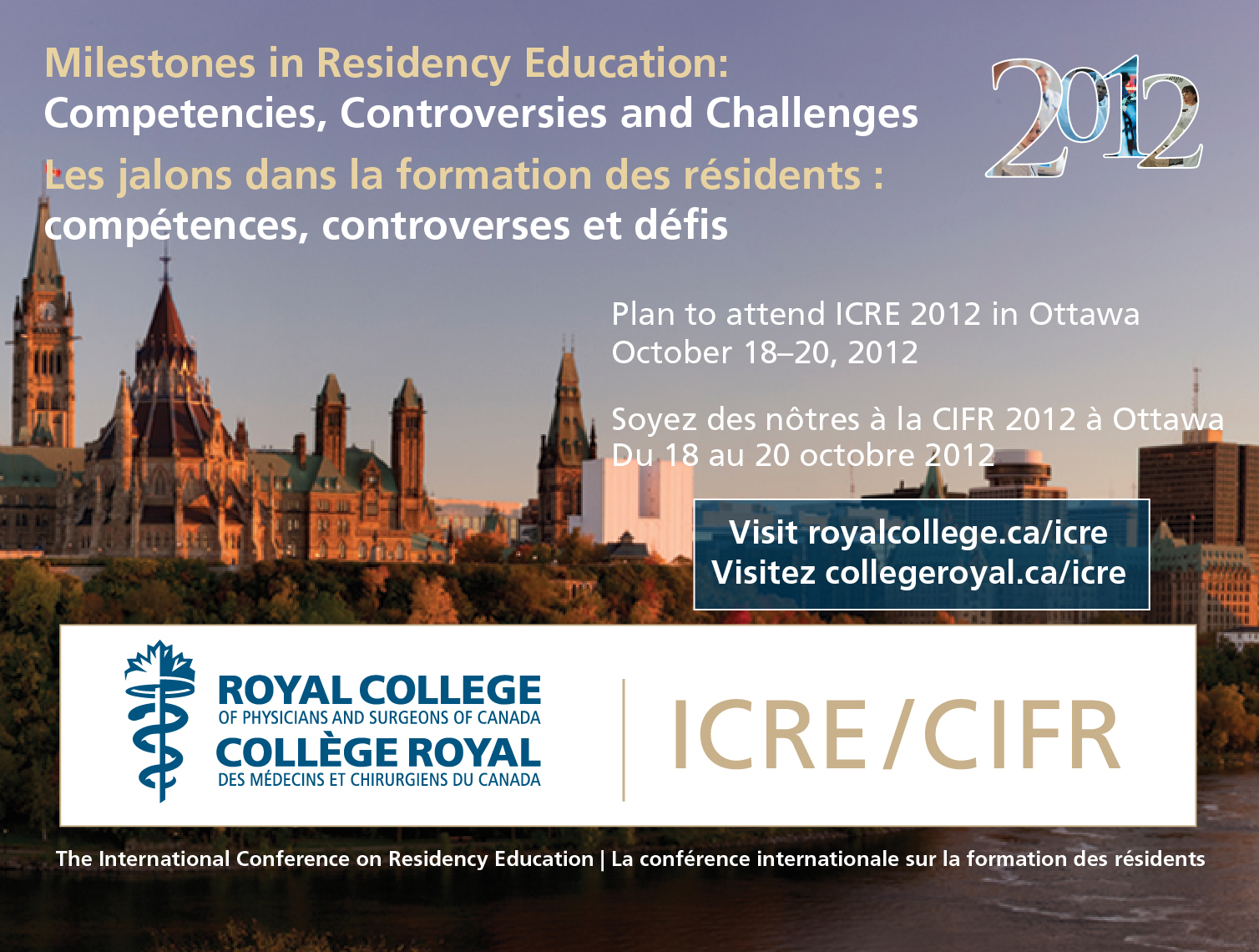